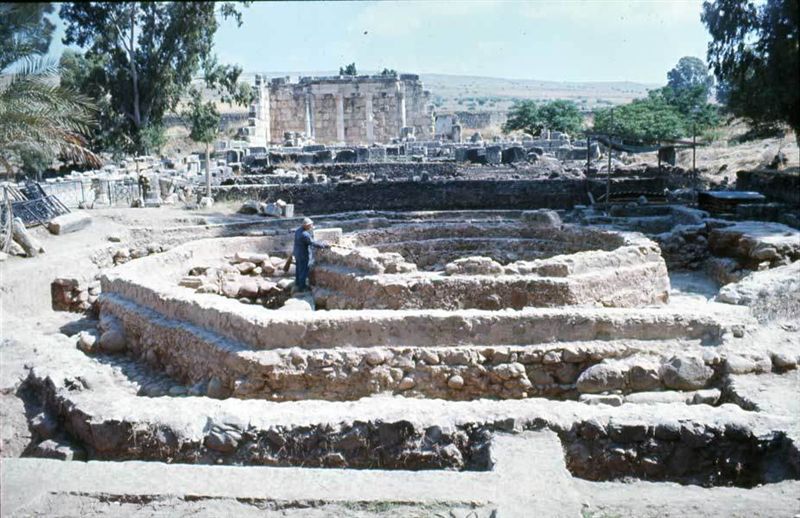 La casa di Pietro.